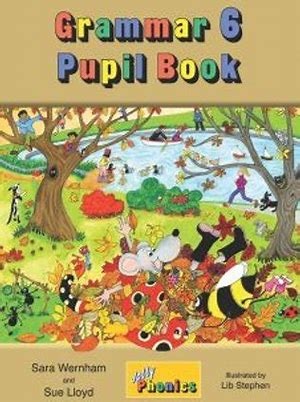 Jolly Grammar
6a-10
Spelling Test 5
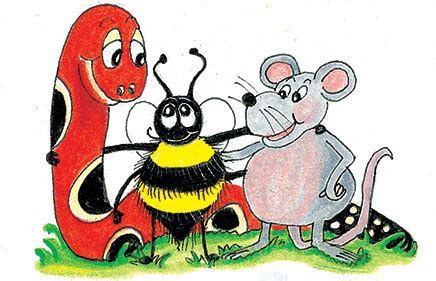 septet
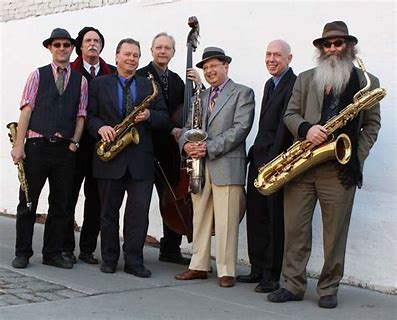 septet 
 octet
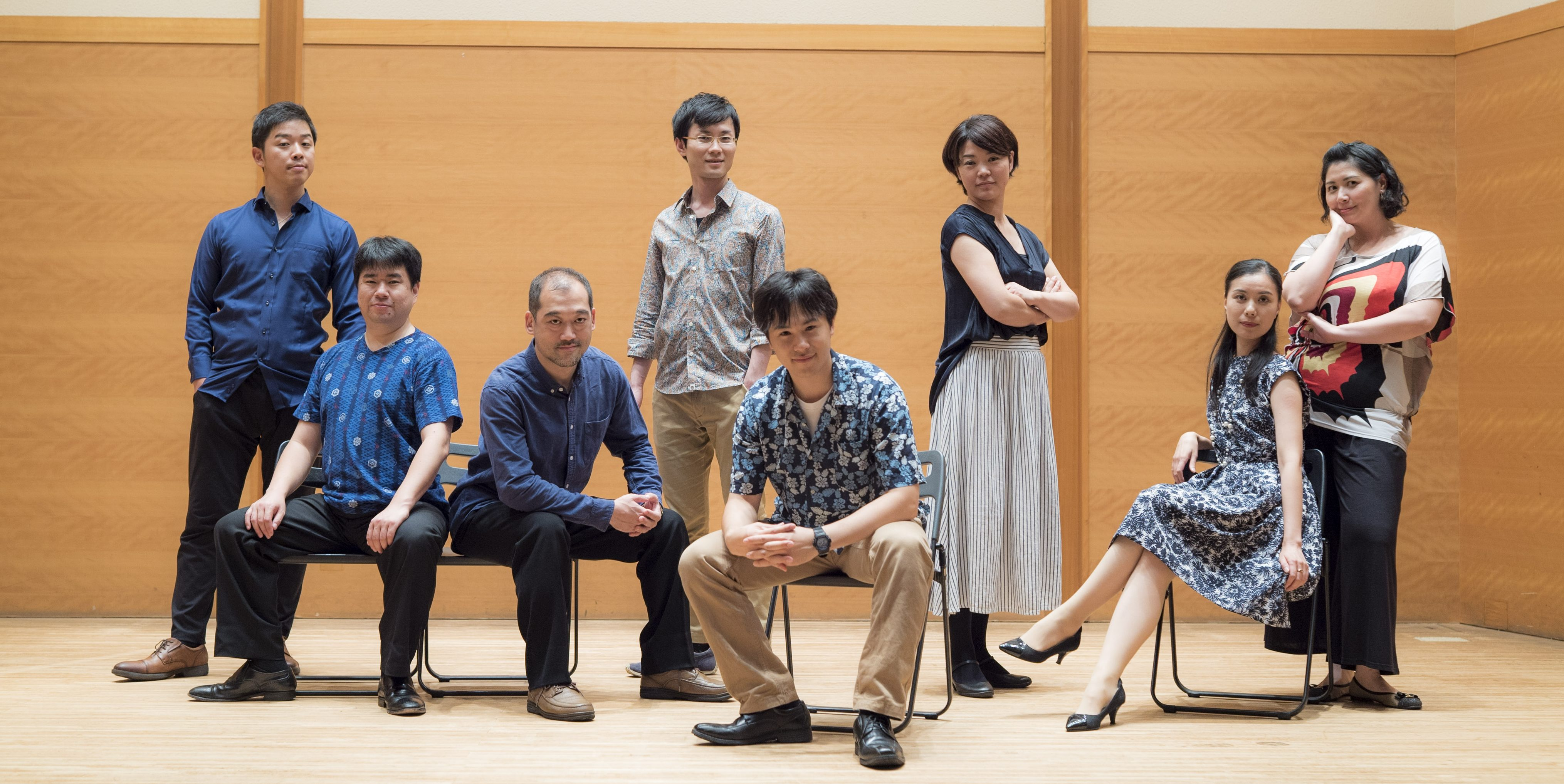 septet 
 octet
 heptagon
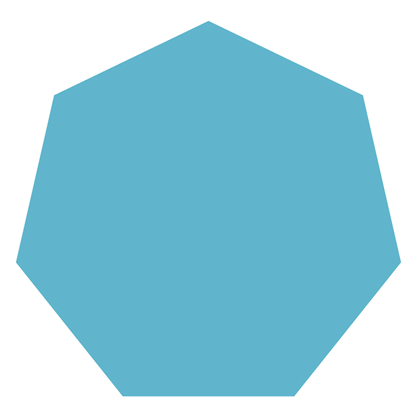 septet 
 octet
 heptagon
 octagon
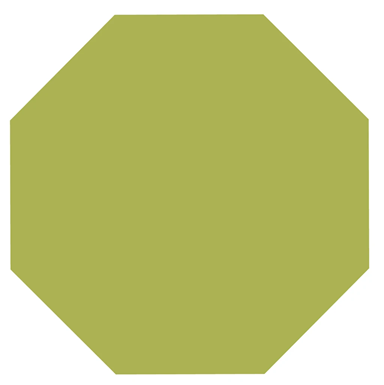 septet 
 octet
 heptagon
 octagon
 nonagon
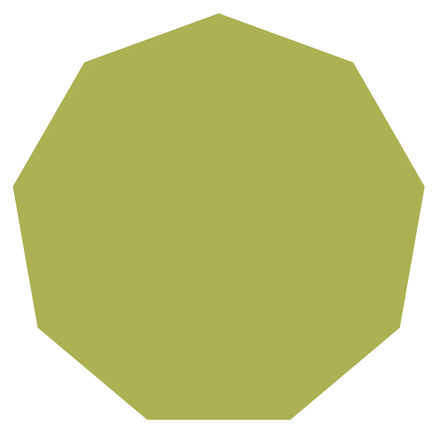 septet 
 octet
 heptagon
 octagon
 nonagon
 octopus
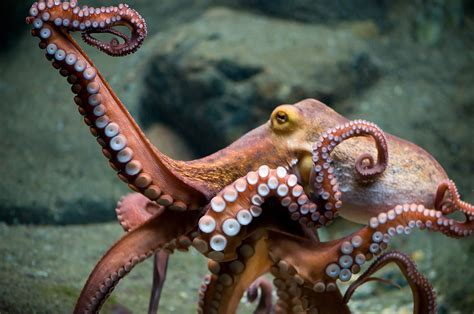 septet 
 octet
 heptagon
 octagon
 nonagon
 octopus
 octave
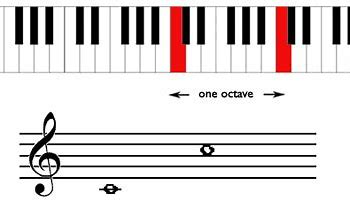 septet 
 octet
 heptagon
 octagon
 nonagon
 octopus
 octave
 octagonal
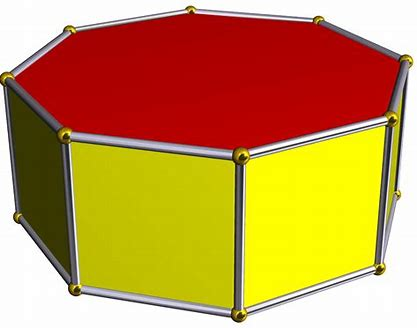 septet 
 octet
 heptagon
 octagon
 nonagon
 octopus
 octave
 octagonal
 September
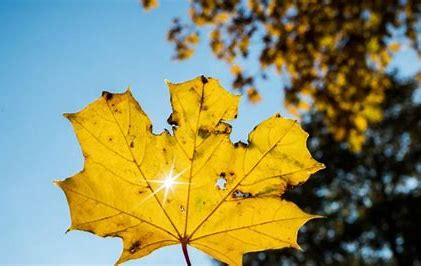 10. October
septet 
 octet
 heptagon
 octagon
 nonagon
 octopus
 octave
 octagonal
 September
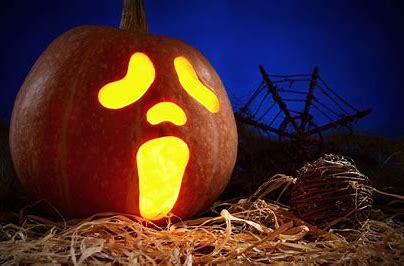 10. October
11. November
septet 
 octet
 heptagon
 octagon
 nonagon
 octopus
 octave
 octagonal
 September
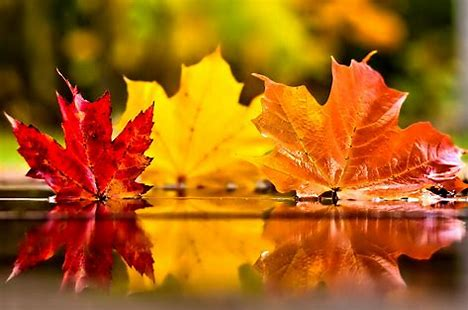 10. October
11. November
12. heptathlon
septet 
 octet
 heptagon
 octagon
 nonagon
 octopus
 octave
 octagonal
 September
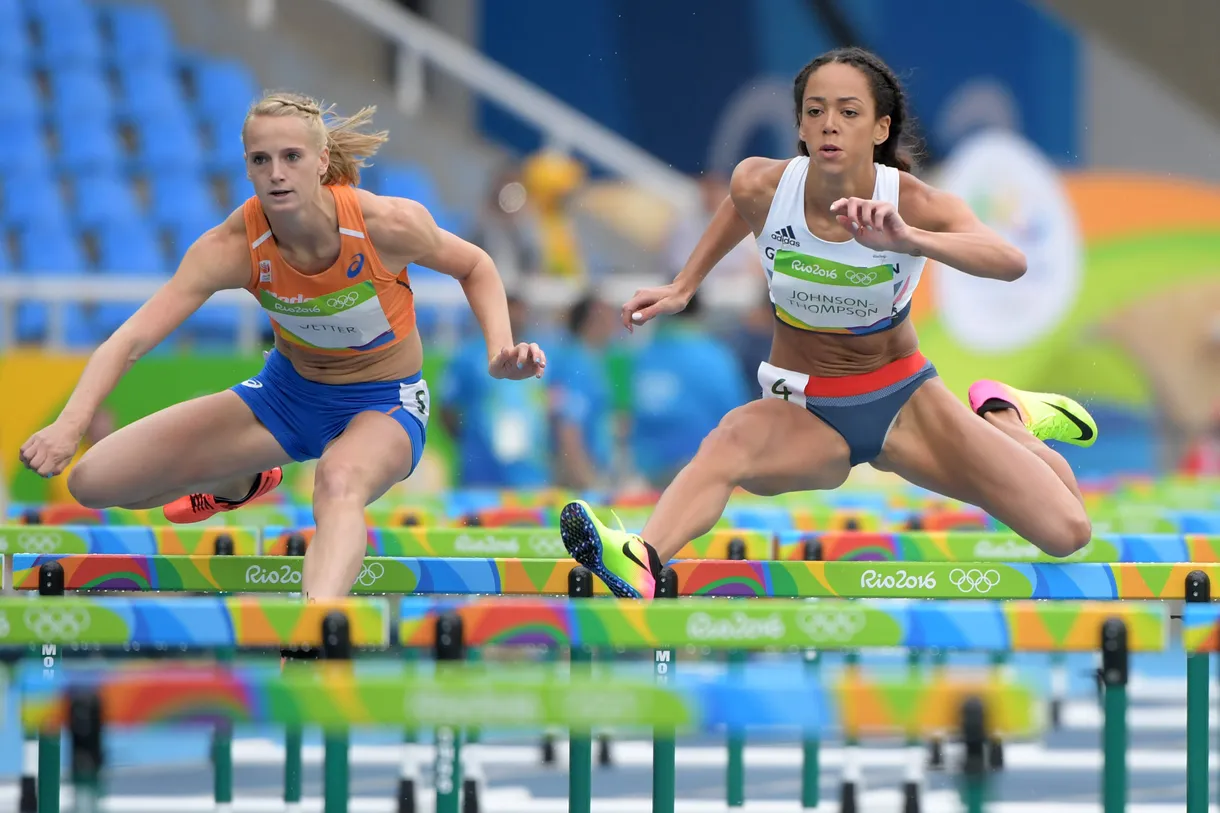 10. October
11. November
12. heptathlon
13. septuplet
septet 
 octet
 heptagon
 octagon
 nonagon
 octopus
 octave
 octagonal
 September
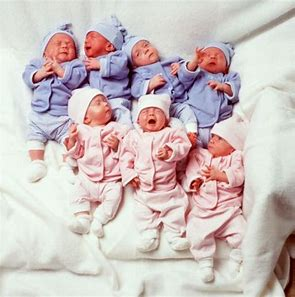 10. October
11. November
12. heptathlon
13. septuplet
14. octuplet
septet 
 octet
 heptagon
 octagon
 nonagon
 octopus
 octave
 octagonal
 September
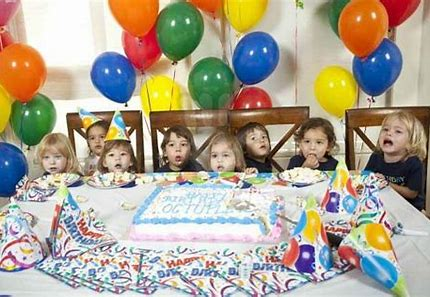 10. October
11. November
12. heptathlon
13. septuplet
14. octuplet
15. octahedron
septet 
 octet
 heptagon
 octagon
 nonagon
 octopus
 octave
 octagonal
 September
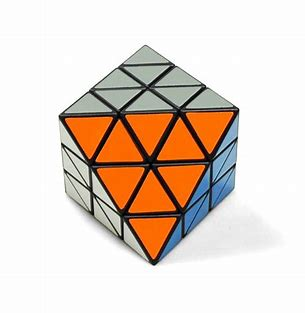 10. October
11. November
12. heptathlon
13. septuplet
14. octuplet
15. octahedron
16. septuagenarian
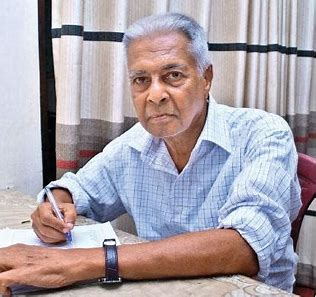 septet 
 octet
 heptagon
 octagon
 nonagon
 octopus
 octave
 octagonal
 September
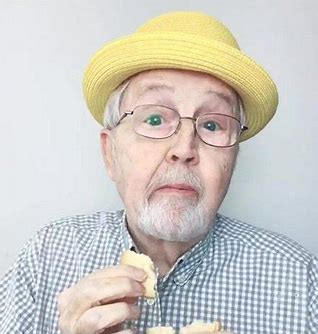 10. October
11. November
12. heptathlon
13. septuplet
14. octuplet
15. octahedron
16. septuagenarian
17. octogenarian
septet 
 octet
 heptagon
 octagon
 nonagon
 octopus
 octave
 octagonal
 September
10. October
11. November
12. heptathlon
13. septuplet
14. octuplet
15. octahedron
16. septuagenarian
17. octogenarian
18. nonagenarian
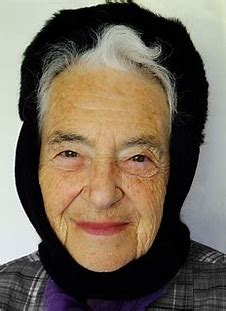 septet 
 octet
 heptagon
 octagon
 nonagon
 octopus
 octave
 octagonal
 September
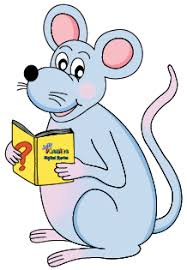 Let’s revise
Parts of Speech.
Parts of Speech
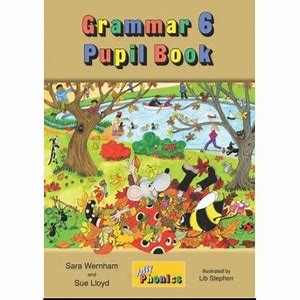 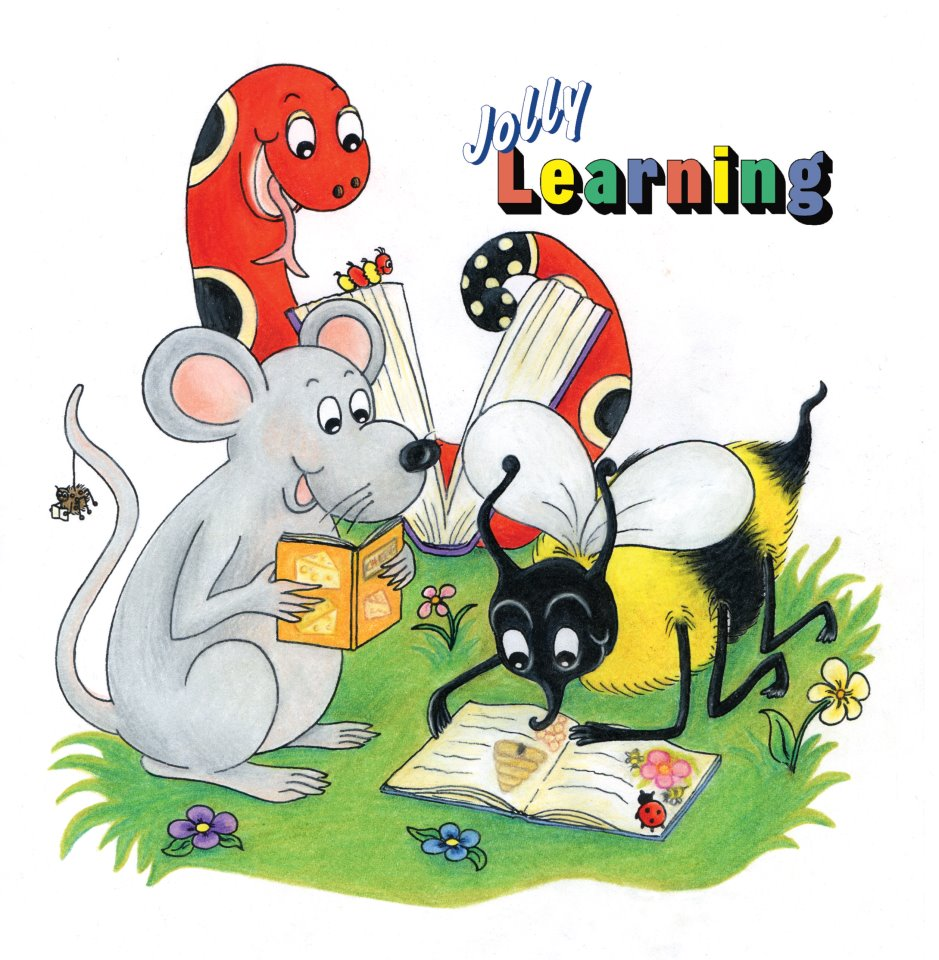 See you
 next time!